Kalamazoo/Battle Creek International Airport Monthly Statistics – June 2025
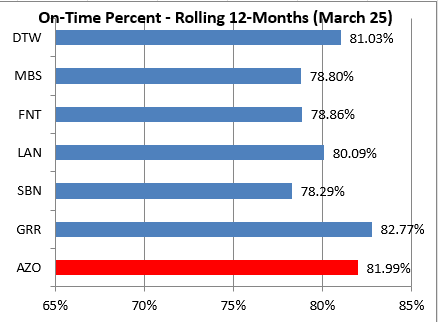 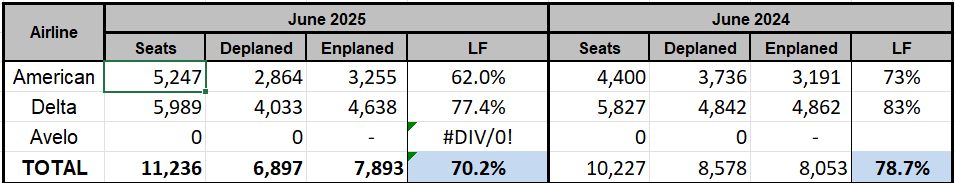 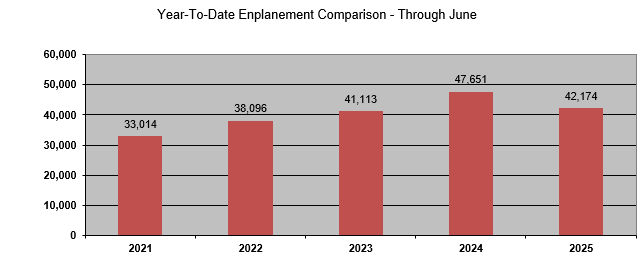 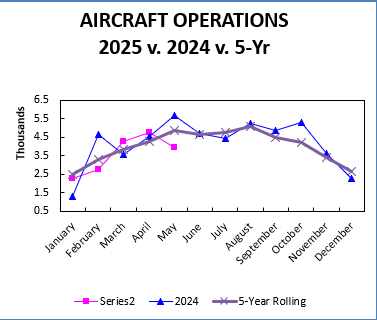 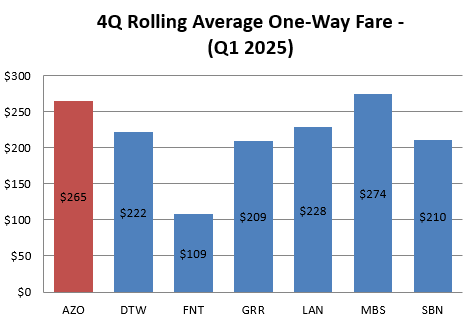 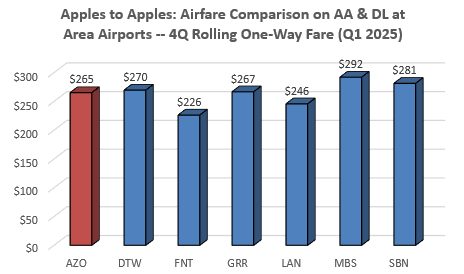